Introduction to myIMPACT for Adjuncts
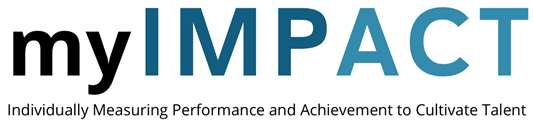 Training and Organizational Development
myIMPACT Supports the Employee Experience
Connects to the Employee Engagement survey process
myIMPACT fosters more employee/manager conversations about job performance and professional growth
Getting Started-Log into myFSCJ, Quick Links then myIMPACT
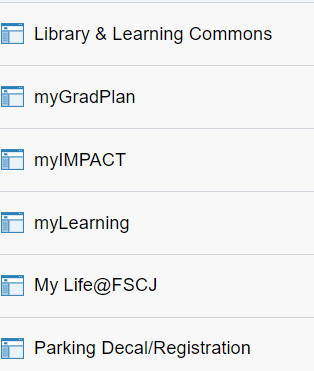 Standard Evaluation
When to Complete: The first year of employment and at least once every three years thereafter.  
What is Required: Supervisor is expected to rate all competencies and enter overall supervisor comments on the evaluation form, complete an official Instructor Observation, and conduct an In-Person Review.
Required for Standard Evaluation
Ratings Form
[Speaker Notes: Martina]
Required
Required for Standard Evaluation
[Speaker Notes: Martina]
Required
Required for Standard Evaluation
[Speaker Notes: Martina]
Abbreviated Evaluation
When to Complete: Adjunct faculty supervisors can conduct an abbreviated evaluation for two years after a full evaluation is completed. Then in the next year, the Standard Evaluation must be completed.
What is Required: Supervisor is expected to rate all competencies and enter overall supervisor comments on the evaluation form, and conduct an In-Person Review.  
What is at Supervisor Discretion: This process does not require a formal Observation, but the supervisor reserves the right to complete the Observation if there have been any concerns, complaints, or issues.  
Please Note: The abbreviated evaluation still uses the same rating form as the Standard Evaluation, but the Instructor Observation is not required.
Competency-Based Reviews
FSCJ uses a competency-based training model  
Adjuncts will have 4 Job-Specific Competencies
Accountability
Communication
Job Knowledge
Learner-centered teaching strategy
3-Point Competency Rating Scale
MEETS  - The employee meets the requirements and expectations of this competency.
MEETS SOME EXPECTATIONS  - The employee demonstrates inconsistent levels of performance meeting the requirements and expectations of this competency. 
DOES NOT MEET  - The employee does not meet the requirements and expectations of this competency.
[Speaker Notes: Meets-for the year they demonstrated the competency on a consistent basis
Does not Meet-for the year they never or rarely demonstrated the competency
Sometimes Meets Expectations-the remaining choice]
Learner-Centered Teaching Strategy-Engages students and promotes learning by encouraging active participation
Employs the use of active learning strategies (e.g. deliberative discussions, case studies, role plays/simulations, Socratic questioning, think-pair-share, etc.)
Makes use of technology to encourage active participation (i.e. interactive response systems, Canvas tools etc.)
Actively engages in discussions and quickly responds to student inquiries in online courses 
Shows an enthusiasm for and mastery of the subject matter
Keeps current in both the discipline taught and pedagogy
Accountability-Accepts responsibility and is accountable for achieving results
Anticipates and solves problems
Meets productivity standards, deadlines and work schedules
Stays focused on tasks in spite of distractions and interruptions
Accepts responsibility for not meeting expectations
Commits to job specific goals and takes initiative to achieve them
Holds self and others accountable for making appropriate decisions
Collaboration-Develops and maintains responsive, cooperative and mutually beneficial relationships to foster teamwork and collegiality.
Shares information with others
Reaches out to others to gather information
Includes others in decision making
Communication-Promotes clear listening, speaking, and writing skills to support the mission.
Displays strong verbal skills, communicating clearly, concisely, and in meaningful ways
Listens actively and asks perceptive questions
Prepares written materials that are well organized, clear and effective
Gives, receives and acts upon helpful and timely feedback
Example of a Supervisor Competency Comment
Accountability - Faculty member instructs scheduled classes, avoiding absences from class, and returns graded student work in a timely manner.        MEETS EXAMPLE
Final Supervisor Comments
There is no overall rating, but supervisors must provide additional  comments

Prompt: Describe areas where the employee has excelled or needs improved performance, which may not be reflected elsewhere in this review.
[Speaker Notes: Meets-for the year they demonstrated the competency on a consistent basis
Does not Meet-for the year they never or rarely demonstrated the competency
Sometimes Meets Expectations-the remaining choice]
Example of a Supervisor Overall Comment
Faculty member is a dependable, knowledgeable, engaged employee.
Journal Entriesin MyImpact
The Journal is a tool in MyImpact where both Adjuncts and Supervisors can document activity throughout the year
Using journal entries can help Adjunct Supervisors save time on completing evaluations.
Adjuncts should be encouraged to enter journal entries throughout the year and share them with their Adjunct Supervisors. 
Adjunct Supervisors can also enter journal entries about any of their adjuncts and they can share them with their adjunct faculty members.
[Speaker Notes: Martina]
Journal Entries in myIMPACT
[Speaker Notes: Martina
You can document any verbal comments too – summarize who, what and when]
The Process
HR creates the Performance Review Template
Managers receive an email from NEO GOV that they have a new task(s) on their Dashboard
Manager can start to track performance and use the Instructor Observation form to make notes on classroom visits
The Process Continued-
RATINGS
The rating step is activated on September 1 when the review is first made available, but the manager will not rate the adjunct until the term that the adjunct’s review is due.
Supervisors will rate each competency, provide specific comments and add overall supervisor comments during the appropriate term
Once the Manager approves and signs the performance review, a task will show up to ensure that they have a meeting with the employee to discuss the review. Managers must enter the date that they met (or plan to meet) with their employee to discuss the review.
The Process Continued-
When the meeting task is completed in the system, the review is forwarded to the employee for their signature.
Your signature only means that the review has been discussed with you.
The manager checks the completed review in case employee made comments along with their signature.
What happens with a Does Not Meet rating?
System will send the review to the Manager's Manager for approval
Manager will have had previous discussions with the employee
Manager will have discussed this with their manager
Example of a Does Not Meet comment-	
Competency: Accountability
Numerous students complained that you did not respond to requests for help and clarification on assignments.
When staff members serve as Adjuncts…
Per SACS -- they still need to have a teaching review documented in MyImpact
How to do this?
Request the PDF Form from emprelations@fscj.edu
Complete PDF Ratings Form
Upload in Journal
Make viewable to Employee only
[Speaker Notes: Martina]
Next Steps
Managers should discuss with employees what is needed to Meet Expectations for each competency

Training materials are available at: myIMPACT

Contact hrtraining@fscj.edu with questions or comments